THINKING PATTERNS PROFILING MODEL PROJECT
Understanding, communication, advocacy, person-centred skill-building and support
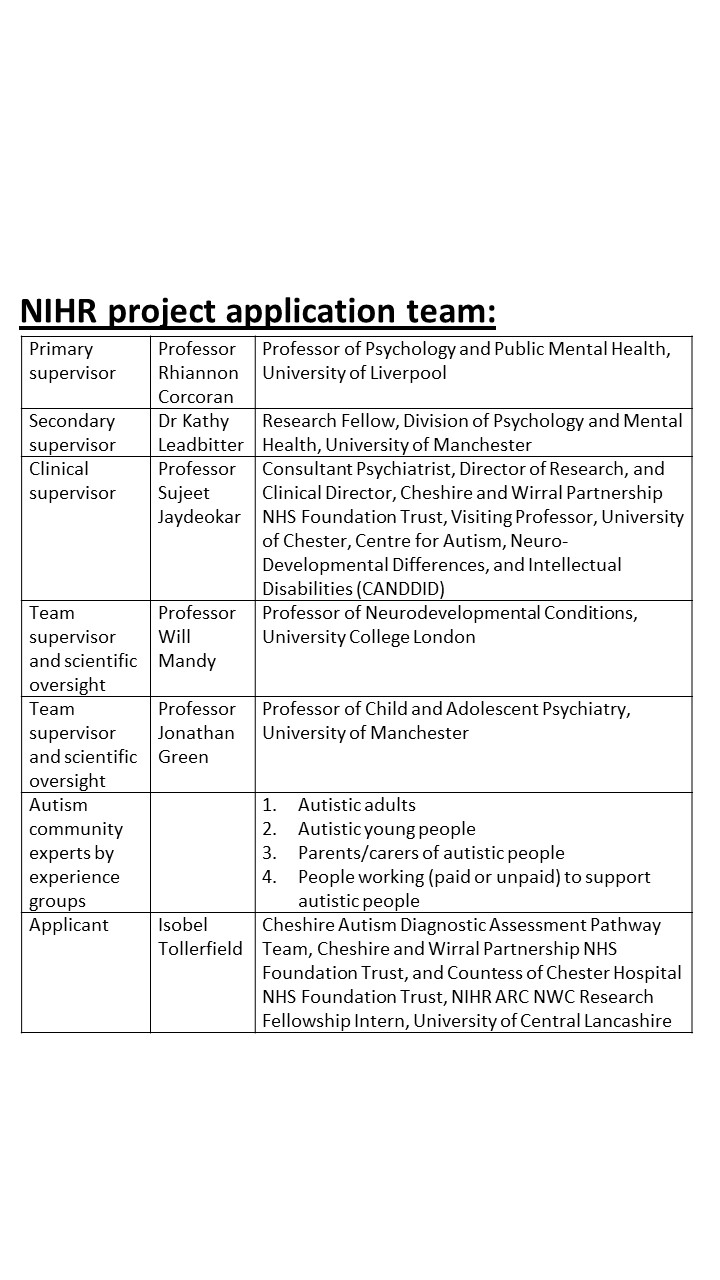